Università degli studi di Pisa
Facoltà di Ingegneria
Corso di Laurea Magistrale in Ingegneria Meccanica
Teoria Campistica della Fisica 


Applicazioni alla Termofluidodinamica
Prof.: Paolo Di Marco
Studenti: Franco Di Ciocchis
                           Angelo Picone
Campo Fisico
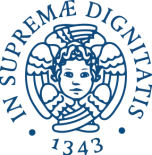 Nozione di campo fisico
Viene chiamato campo fisico uno stato fisico dello spazio o della materia che vi è contenuta
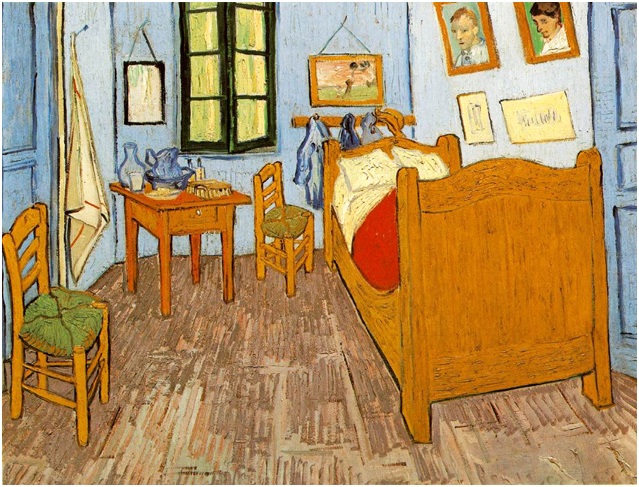 Anno accademico 2014/2015
Corso di Laurea in Ingegneria Meccanica
1
[Speaker Notes: Gonher nel k sigma]
Campo Fisico
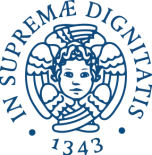 Sono esempi di campo fisico:
In passato si è pensato il campo come un attributo della materia  che  riempie lo spazio, cosi che dovesse esistere un qualche mezzo  di supporto: l’etere.
Nella stessa regione di spazio possono coesistere campi diversi
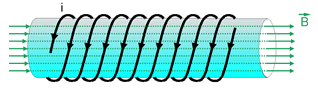 magnetico




 cinetico




 elettrico




 termico
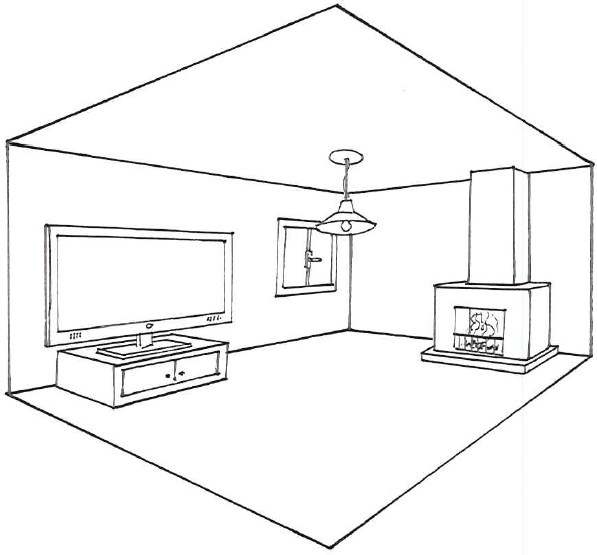 A partire dal ‘900 si è abbandonata l’idea della necessità di un mezzo di sostegno ritenendo che i campi sono una qualità dello spazio in quanto tale.
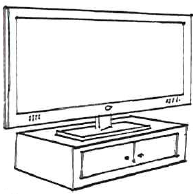 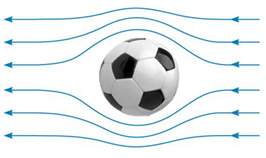 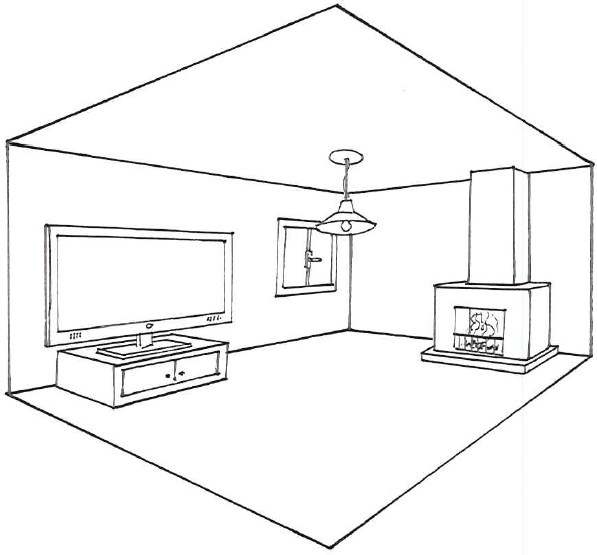 “[…] lo spazio, fino a questi ultimi tempi, rimaneva esclusivamente come un recipiente passivo di tutti gli avvenimenti, senza parteciparvi in nessun modo. E’ stata necessaria la teoria ondulatoria della luce e quella del campo elettromagnetico di Maxwell e Faraday per dare alle idee un nuovo indirizzo. Divenne allora manifesto che nello  spazio, privo di corpi materiali, vi sono degli stati che si propagano attraverso ondulazioni e campi localizzati suscettibili di esercitare azioni dinamiche sulle cariche elettriche o sui poli magnetici che vi si trovano. Poiché ai fisici del XIX secolo sembrava del tutto assurdo attribuire allo spazio stesso funzioni o stati fisici, immaginarono sul modello della materia ponderabile un mezzo che permeava tutto lo spazio ed era il supporto dei fenomeni luminosi: l’etere. […]Lo spazio fisico e l’etere non sono che due espressioni diverse di una sola medesima cosa; i campi sono stati fisici dello spazio.”

[ Einstein Albert, Come io vedo il mondo, Newton Compton Editori,1982]
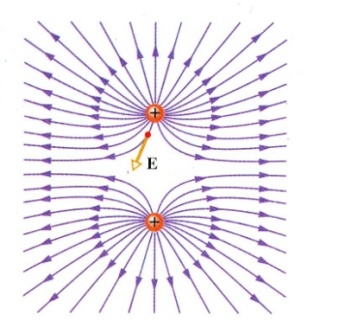 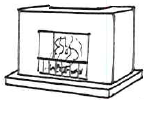 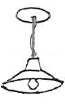 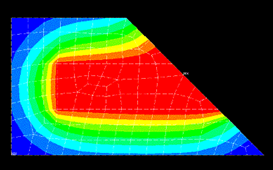 Anno accademico 2014/2015
Corso di Laurea in Ingegneria Meccanica
2
[Speaker Notes: Gonher nel k sigma]
Campo Scalare
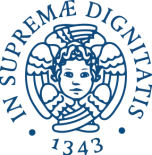 In un intervallo di tempo T e in una regione D dello spazio è definito un campo scalare se ad ogni istante t ϵ T e ad ogni punto P ϵ D risulta associata una grandezza scalare j=f(t,P)
Esempi di campi scalari sono:
Anno accademico 2014/2015
Corso di Laurea in Ingegneria Meccanica
3
[Speaker Notes: Gonher nel k sigma]
Operatore Nabla    ∆
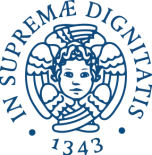 Prima di procedere alla descrizione degli operatori differenziali, viene presentato l’operatore nabla ∆, esponendo una breve storia sulla sua nascita.
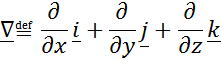 Nel 1853 Hamilton introdusse l’operatore “∆” , che Heaviside chiamò nabla, parola greca che denota l’arpa. Essendo un delta rovesciato, fu chiamato da alcuni atled, ossia la parola delta letta al rovescio. E’ per questo anche chiamato del. Fu vano il tentativo del 1903 di adottare una notazione universale nel campo dell’analisi vettoriale e risulta quindi necessario accertarsi della notazione usata libro per libro, data la sua variabile nomenclatura.
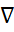 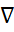 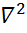 Anno accademico 2014/2015
Corso di Laurea in Ingegneria Meccanica
4
[Speaker Notes: Gonher nel k sigma]
Campo Scalare
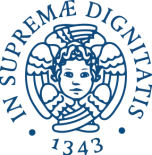 Descrizione grafica del Campo Scalare
2D
3D
Linee di livello
Superfici di livello
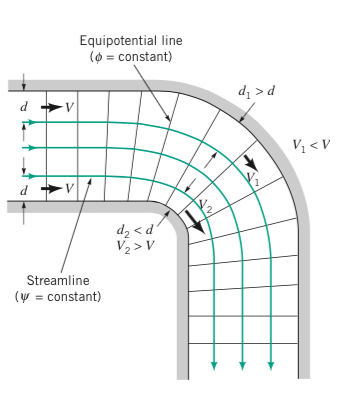 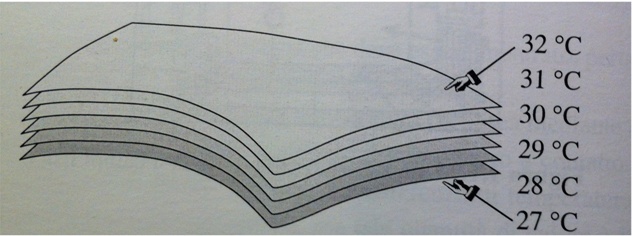 Anno accademico 2014/2015
Corso di Laurea in Ingegneria Meccanica
5
[Speaker Notes: Gonher nel k sigma]
Campo Vettoriale
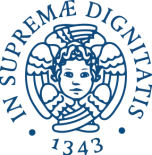 In un intervallo di tempo T e in una regione D dello spazio è definito un campo vettoriale se ad ogni istante t ϵ T e ad ogni punto P ϵ D risulta associata una grandezza vettoriale w=v(t,P)
Esempi di campi vettoriali sono:
Anno accademico 2014/2015
Corso di Laurea in Ingegneria Meccanica
6
[Speaker Notes: Gonher nel k sigma]
Campo Vettoriale
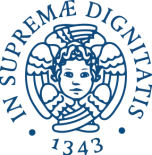 Descrizione grafica del Campo Vettoriale
Linee di campo: congelato il tempo t, una linea di campo è una curva che ha come tangente in ogni suo punto la direzione del vettore del campo stesso
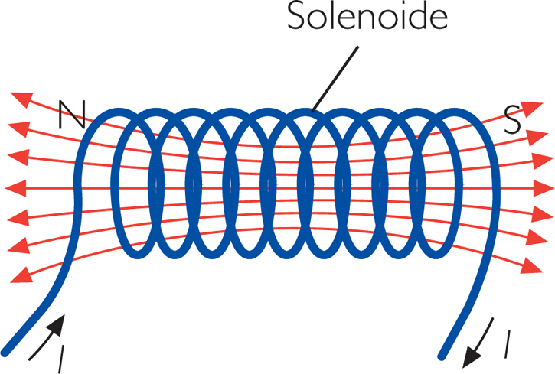 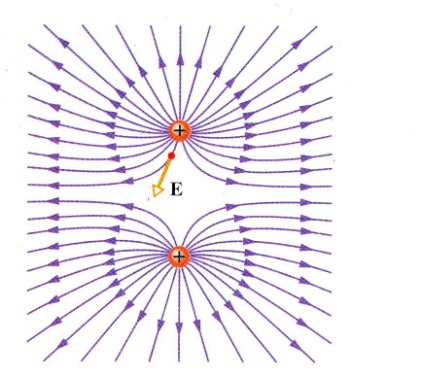 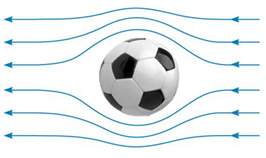 Anno accademico 2014/2015
Corso di Laurea in Ingegneria Meccanica
7
[Speaker Notes: Gonher nel k sigma]
Campo Vettoriale
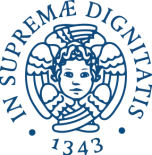 I campi possono risultare stazionari e/o uniformi
stazionario
uniforme
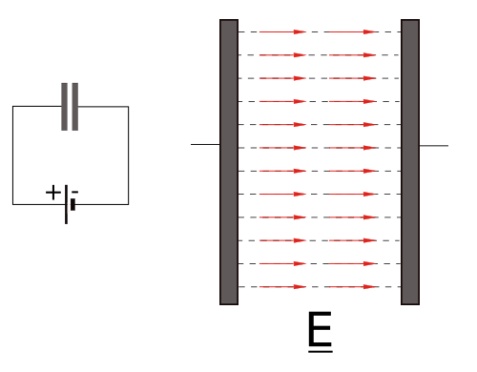 Un campo che non varia nel tempo è detto stazionario
Se la grandezza risulta la stessa in tutti i punti della regione di definizione, il campo è detto uniforme
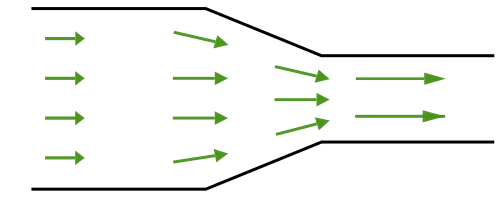 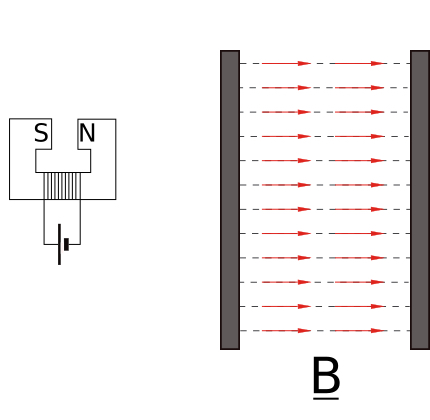 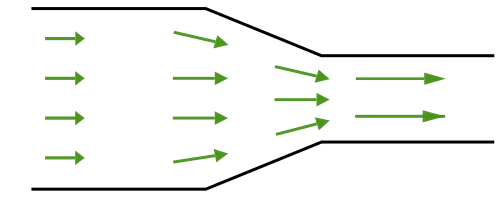 Anno accademico 2014/2015
Corso di Laurea in Ingegneria Meccanica
8
[Speaker Notes: Gonher nel k sigma]
Regione di Regolarità
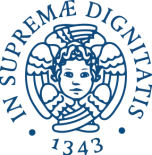 Una regione è detta di regolarità se il suo bordo è una linea regolare o una superficie regolare e se la funzione che descrive il campo è ivi regolare
E
E=0
conduttore
Anno accademico 2014/2015
Corso di Laurea in Ingegneria Meccanica
9
[Speaker Notes: Gonher nel k sigma]
Problema Fondamentale
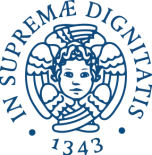 E’ possibile enunciare il problema fondamentale di un campo nel modo seguente:
 assegnata la regione in cui ha sede il campo;
 assegnata la natura del materiale che riempie la regione;
 assegnate le sorgenti del campo;
 assegnate le condizioni sul contorno del campo;

→ determinare la configurazione del campo.
Potenziali
Sorgenti
Sono le funzioni del posto e del tempo che descrivono la configurazione del campo
Sono le entità che creano il campo fisico
Effetti (incogniti)
Cause (note)
Problema fondamentale
Equazione fondamentale
Anno accademico 2014/2015
Corso di Laurea in Ingegneria Meccanica
10
[Speaker Notes: Gonher nel k sigma]
Operatori Differenziali
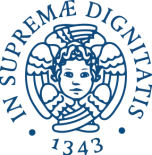 Nello studio dei campi scalari e vettoriali, alcune operazioni suggeriscono l’introduzione di veri e propri strumenti matematici.
Gradiente
Divergenza
Rotore
Laplaciano
Anno accademico 2014/2015
Corso di Laurea in Ingegneria Meccanica
11
[Speaker Notes: Gonher nel k sigma]
Equazioni Fisiche
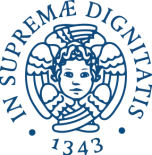 Analisi delle equazioni fisiche
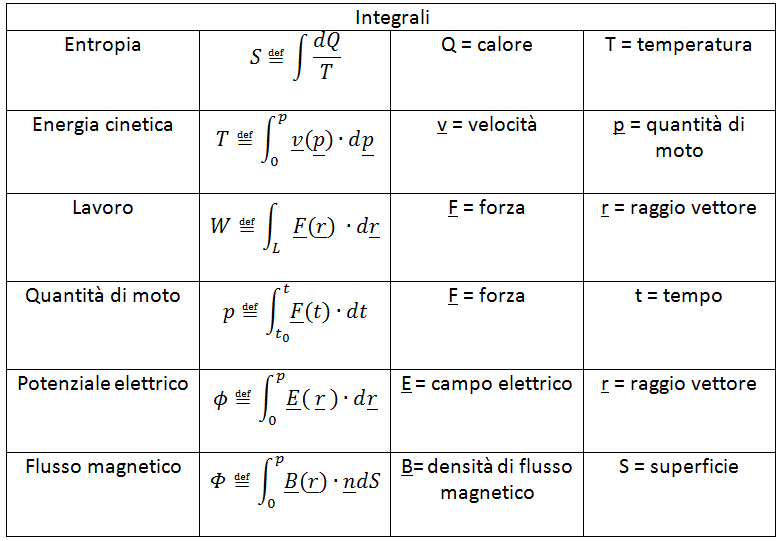 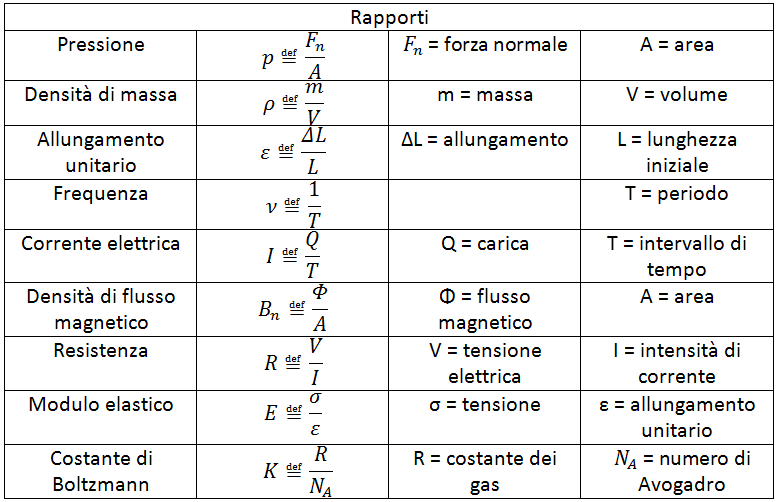 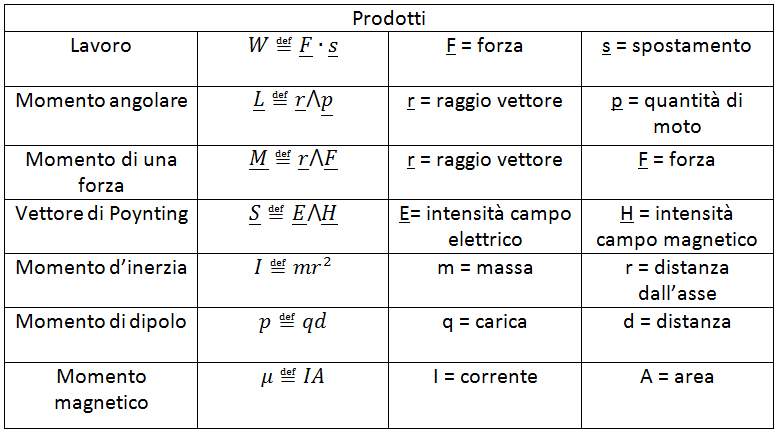 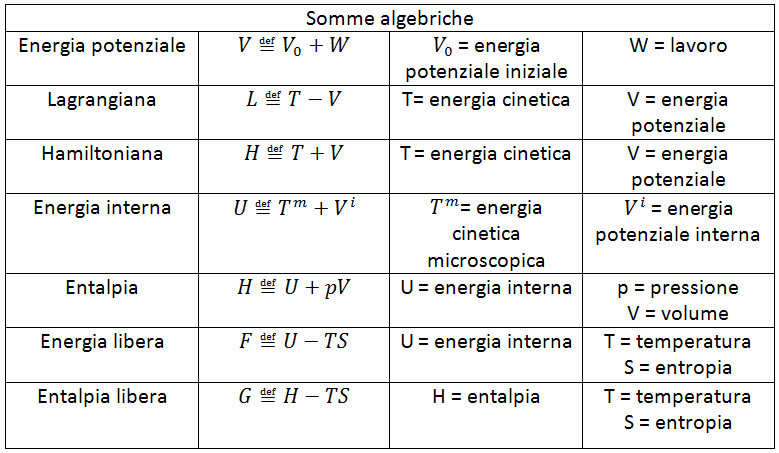 Nell’analisi dei campi si trovano spesso equazioni corredate di alcuni aggettivi quali: di campo, circuitale, di bilancio, costitutiva, di stato, fondamentale, etc.
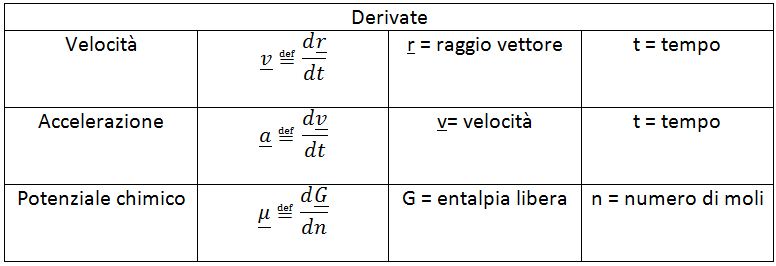 Tutto ha inizio da grandezze fisiche “primitive” come la lunghezza, l’area, il volume, la forza, la massa, la carica elettrica, la temperatura, che sono definite direttamente dal loro processo di misura.
A partire dalle grandezze “primitive” se ne introducono altre mediante equazioni di definizione, ottenute sia attraverso le quattro operazioni algebriche sia attraverso le operazioni di derivazione e integrazione.
Anno accademico 2014/2015
Corso di Laurea in Ingegneria Meccanica
12
[Speaker Notes: Gonher nel k sigma]
Equazioni Fisiche
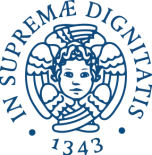 Analisi delle equazioni fisiche
Il tensore viscoso è così definito
Il tensore viscoso non risulta in generale deviatorico
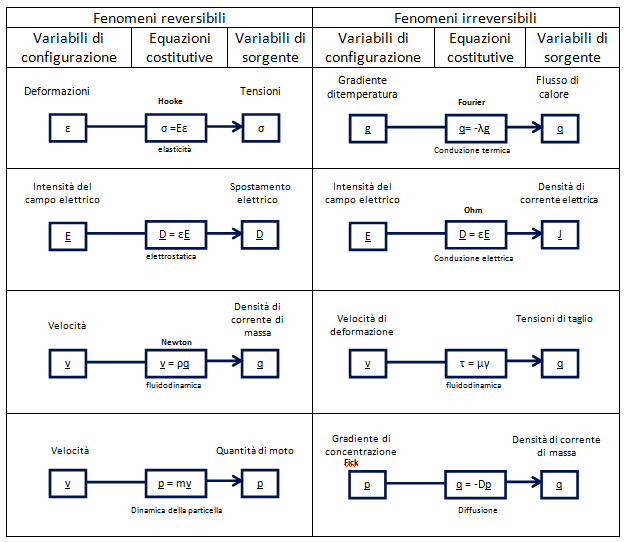 Molte equazioni fisiche legano tra loro le variabili fisiche secondo uno dei seguenti processi: 
 da punti a linee, legano variabili associate ai punti con variabili associate alle linee;
 da linee a superfici, legano variabili associate alle linee con variabili associate alle superfici;
 da superficie a volumi, legano variabili associate alle superfici con variabili associate ai  
                                            volumi.
Considerando la simmetria di entrambi i tensori e aggiungendo l’ipotesi di fluido isotropo si può dimostrare che delle 81 costanti del tensore        solo due sono indipendenti
Si chiamano equazioni costitutive o materiali quelle che legano tra loro variabili di configurazione con variabili di sorgente di uno stesso campo
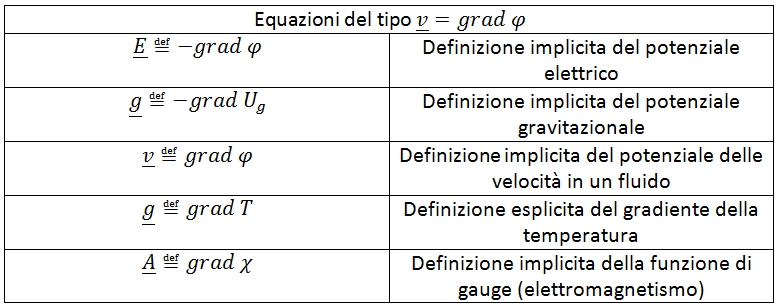 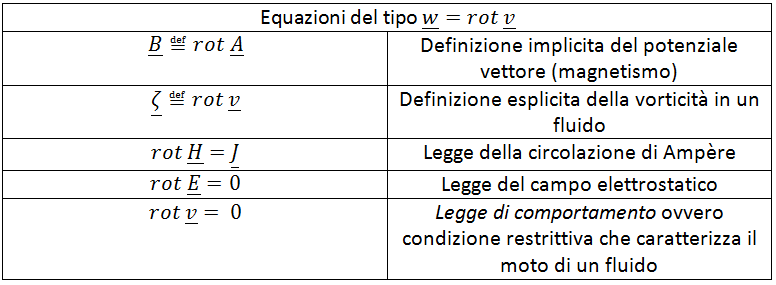 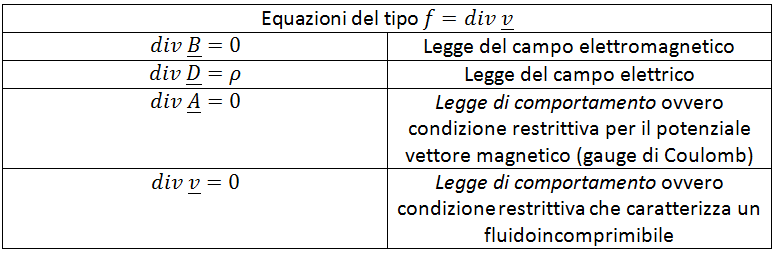 Il secondo processo porta alla formazione delle equazioni circuitali. Considerando una variabile fisica associata alle superfici A[S] e B[∂S] una variabile associata alle linee, si definisce equazione circuitale la seguente
Il terzo processo porta alla formazione delle equazioni di bilancio. Si definisce equazione di bilancio un equazione che lega variabili associate ad un volume V con variabili associate al suo bordo ∂V.
Il tensore viscoso così definito ha una pressione residua pari a
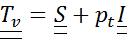 Infatti pressione meccanica e termodinamica non sempre coincidono
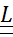 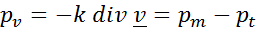 Le equazioni costitutive specificano il comportamento di un materiale, quindi identificano un modello
dove:

               è il tensore viscoso

               è il tensore di Cauchy

               è la pressione termodinamica

               è la matrice identica
Si perviene quindi ad una relazione del tipo
La fisica è piena di equazioni di bilancio: Gauss in elettrostatica, Navier-Stokes in fluidodinamica, Fourier nel campo termico etc.
La viscosità di massa è un proprietà del fluido e può in alcuni casi essere maggiore di quella dinamica
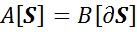 Quindi si ammette nel modello che il tensore viscoso possa avere una residua componente idrostatica dovuta alla viscosità
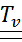 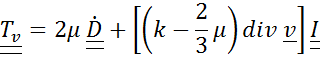 Per esempio un’equazione circuitale in ambito fluidodinamico è quella relativa al flusso del vettore vorticità
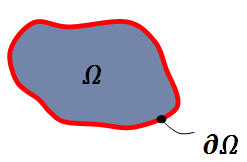 Il primo processo porta alle equazioni di formazione dei gradienti, le quali legano appunto, grandezze associate ai punti con grandezze associate alle linee. Indicando con L una linea, con Pf e Pi, i suoi punti di estremità, è possibile scrivere
Un esempio di modello costitutivo è quello di fluido newtoniano
Per fluidi incomprimibili è evidente che la pressione viscosa è nulla e quindi la pressione meccanica coincide con quella termodinamica
Bilancio integrale della  quantità di moto di un fluido continuo
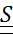 Ma le equazioni di bilancio rappresentano una legge fisica? Il bilancio è un costrutto a priori del nostro pensiero, è uno strumento che fa parte del bagaglio di nozioni con il quale cerchiamo di spiegare i fenomeni che accadono.
A questo punto si cerca una relazione lineare fra tensore viscoso e tensore velocità di deformazione
Dove 𝜇 e k sono rispettivamente la viscosità dinamica e la viscosità di massa che caratterizzano completamente il fluido Newtoniano
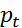 Flusso di vorticità
Circolazione velocità
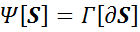 Da risultati sperimentali viene ricercato una modello semplice (lineare) tra il tensore velocità di deformazione e il tensore viscoso
Questa considerazione può estendersi anche a fluidi comprimibili attraverso l’assunzione di Stockes che ritiene nulla la viscosità di massa k
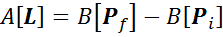 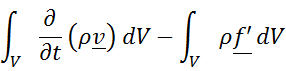 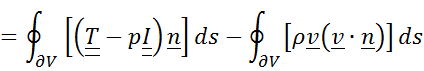 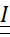 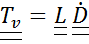 Tensione elettrica
Differenza di potenziale
Dove L è un tensore del quarto ordine avente 81 componenti
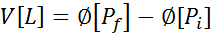 In realtà la viscosità di massa non è nulla ma è possibile trascurare nella maggior parte dei casi il prodotto kdiv v
associazione al volume
associazione alla superficie
Anno accademico 2014/2015
Corso di Laurea in Ingegneria Meccanica
13
[Speaker Notes: Gonher nel k sigma]
L‘operatore Gradiente
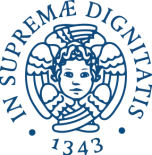 Come nasce il concetto di gradiente
Se tra due punti di un corpo c’è una differenza di temperatura, si manifesta una corrente di calore; se tra due punti di una soluzione chimica c’è una differenza di concentrazione, si manifesta una corrente di soluto nel solvente.
Tutti questi casi, come molti altri, inducono a valutare la differenza dei valori di una funzione tra due punti ovvero la variazione spaziale della funzione.
La differenza tra i valori di una funzione scalare in due punti P e P’ non è significativa se non è rapportata alla loro distanza.
Anno accademico 2014/2015
Corso di Laurea in Ingegneria Meccanica
14
[Speaker Notes: Gonher nel k sigma]
L‘operatore Gradiente
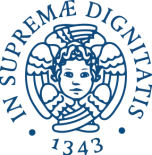 Definizione di gradiente
Facendo il rapporto tra la variazione della funzione tra due punti e la loro distanza, si ottiene il gradiente discreto nella direzione che passa per i due punti.
Il valore della derivata direzionale cambia al variare della direzione n uscente da P. Esisterà tra le diverse direzioni una lunga la quale il valore sarà massimo.
Data una funzione scalare f(t,P), si chiama gradiente la funzione vettoriale G(t,P) che indica, in direzione, verso e modulo, la massima variazione per unità di percorso della funzione f all’istante t nel punto P.
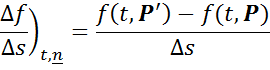 Indicando con N il versore in tale direzione, il valore della derivata direzionale prende il nome di vettore gradiente.
Se esiste il limite di tale rapporto incrementale, esso è chiamato derivata direzionale della funzione nel punto P nella direzione n all’istante t.
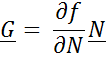 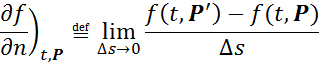 Anno accademico 2014/2015
Corso di Laurea in Ingegneria Meccanica
15
[Speaker Notes: Gonher nel k sigma]
L‘operatore Gradiente
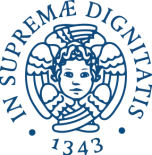 Gradiente in coordinate cartesiane
L’espressione in coordinate cartesiane del gradiente risulta la seguente:
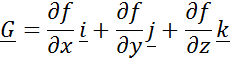 Come già anticipato in precedenza, nella letteratura sono diverse le notazioni per indicare il gradiente di una funzione.
Nella notazione figurata, il gradiente è espresso nel seguente modo:


G=grad f
Utilizzando l’operatore nabla, il gradiente è ottenuto dal prodotto dello scalare f con il vettore ∆ 

G= ∆ f
Anno accademico 2014/2015
Corso di Laurea in Ingegneria Meccanica
16
[Speaker Notes: Gonher nel k sigma]
L‘operatore gradiente
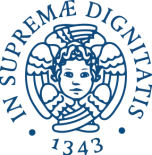 Proprietà fondamentali
Preso il vettore elementare dP (dx, dy, dz), tangente alla superficie equipotenziale, per definizione la variazione di f in tale direzione è nulla, per cui si verifica
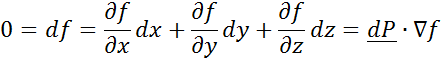 quindi ∆f risulta ortogonale alle superfici equipotenziali
Inoltre si verifica che la circolazione del vettore gradiente lungo una linea che congiunge due punti non dipende dalla linea ma solo dai due punti estremi. Infatti, indicando con t il versore tangente alla linea in un suo punto generico, possiamo scrivere:
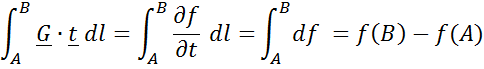 Anno accademico 2014/2015
Corso di Laurea in Ingegneria Meccanica
17
[Speaker Notes: Gonher nel k sigma]
L‘operatore Gradiente
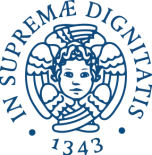 Gradiente in coordinate curvilinee
Indicando u,v,w tre coordinate curvilinee ortogonali e considerando un campo scalare f(P), l’espressione del gradiente risulta la seguente:
Coordinate sferiche
r, q, j
r=u; q=v; j=w
 hu =1
 hv = r
 hw = r sinq
Coordinate cilindriche
r, q, z
r=u; q=v; z=w
 hu =1
 hv = r
 hw = 1
Coordinate cartesiane
x,y,z
x=u; y=v; z=w
 hu =1
 hv =1
 hw=1
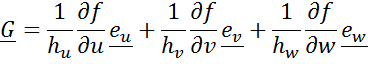 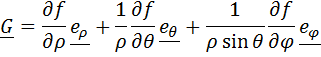 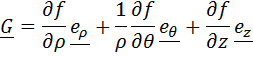 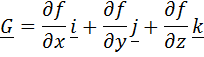 Dove hu , hv e hw risultano i fattori di scala necessari per normalizzare il vettore tangente alle coordinate che non rappresentano delle distanze.
Anno accademico 2014/2015
Corso di Laurea in Ingegneria Meccanica
18
[Speaker Notes: Gonher nel k sigma]
L‘operatore Gradiente
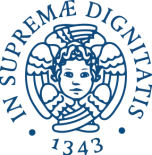 Estensione del concetto di gradiente
E’ possibile estendere l’uso dell’operatore gradiente anche ad un vettore. In tal caso il gradiente di un vettore fornisce il tensore:
Nell’analisi differenziale dei campi vettoriali si definisce anche la matrice Jacobiana risultante dalla trasposizione del tensore gradiente
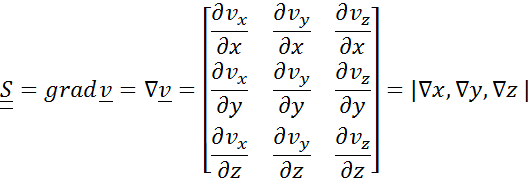 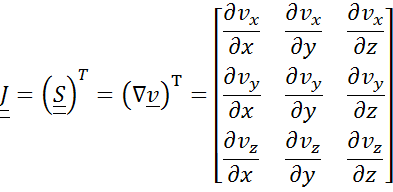 E’ quindi immediato estendere l’espressione della derivata direzionale anche ai campi vettoriali:
In generale l’operatore gradiente può essere applicato anche a grandezze tensoriali ed il risultato rappresenta un tensore di ordine superiore. Quindi l’operatore gradiente innalza sempre di un grado la grandezza su cui opera.
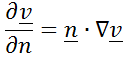 Anno accademico 2014/2015
Corso di Laurea in Ingegneria Meccanica
19
[Speaker Notes: Gonher nel k sigma]
L‘operatore Gradiente
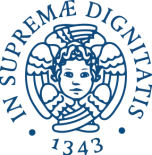 Un esempio di utilizzo del gradiente
Nella meccanica dei continui si utilizzano due approcci descrittivi:

 Lagrangiano (adatto per la descrizione dei solidi);

 Euleriano (adatto per la descrizione dei fluidi).
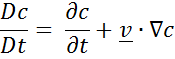 Nel primo approccio la singola particella di fluido è seguita senza perderne la sua evoluzione nel tempo; mentre in quella euleriano, si analizza una regione dello spazio alla quale si assegnano funzioni di campo variabili, in generale, nello spazio e nel tempo.
Dove: 

          derivata sostanziale o materiale;


          derivata locale o euleriana;


             termine convettivo.
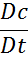 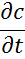 Le variazioni temporali delle grandezza analizzate in un campo di moto, differiscono nelle due descrizioni di un termine detto convettivo dovuto al moto stesso.
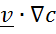 Anno accademico 2014/2015
Corso di Laurea in Ingegneria Meccanica
20
[Speaker Notes: Gonher nel k sigma]
L‘operatore Gradiente
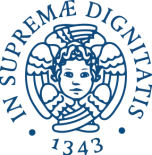 Descrizione euleriana
Attraverso la seguente animazione si cerca di chiarire il significato alla base della descrizione euleriana.
Anno accademico 2014/2015
Corso di Laurea in Ingegneria Meccanica
21
[Speaker Notes: Gonher nel k sigma]
L‘operatore  Divergenza
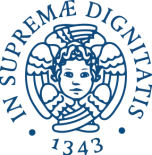 Come nasce il concetto di divergenza
Dalla idrodinamica è nato il concetto di flusso per esprimere la quantità di massa d’acqua che attraversa nell’unità di tempo una tubazione
Nell’analisi di un campo si ricorre al calcolo del flusso attraverso una superficie chiusa della grandezza vettoriale analizzata.
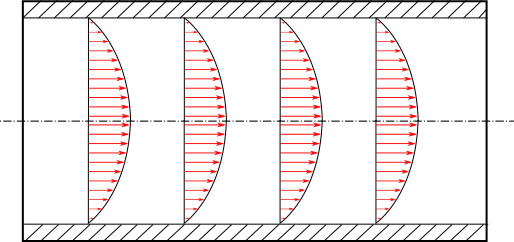 Si constata che il flusso totale diventa proporzionale al volume racchiuso al tendere della superficie a dimensioni infinitesime.
Questo porta ad istituire uno scalare, chiamato divergenza della grandezza vettoriale, che rappresenta puntualmente la costante di proporzionalità tra il flusso e il volume racchiuso
Il concetto è stato poi esteso ad indicare una grandezza che si riferisce ad una superficie; così nascono, ad esempio, il flusso luminoso, il flusso elettrico, il flusso magnetico.
Anno accademico 2014/2015
Corso di Laurea in Ingegneria Meccanica
22
[Speaker Notes: Gonher nel k sigma]
L‘operatore  Divergenza
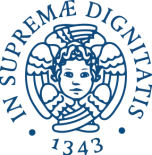 Diversi significati di flusso in fisica
In matematica si intende per flusso una grandezza associata ad una superficie. Ciò non implica che il senso fisico della grandezza sia relativo all’attraversamento della superficie da parte di qualcosa.
Per esempio il flusso magnetico F, non esprime l’attraversamento della superficie, ma è semplicemente una grandezza riferita alla superficie stessa.
In inglese due termini per designare un flusso sono: flux e flow. Il termine flux dovrebbe fare riferimento ad una grandezza associata ad una superficie, senza che questo implichi l’attraversamento della superficie da parte di qualcosa. Esempi sogno magnetic flux F, electric flux Y. Il termine flow dovrebbe far riferimento all’attraversamento della superficie da parte di materia, di energia, di carica, di quantità di moto, ecc. così è per energy flow, matter flow, heat flow.
Anno accademico 2014/2015
Corso di Laurea in Ingegneria Meccanica
23
[Speaker Notes: Gonher nel k sigma]
L‘operatore  Divergenza
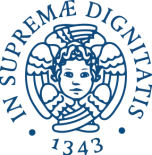 Definizione dell’operatore divergenza
Assegnata una funzione vettoriale v(t,P), definita in un intervallo T e in una regione D, eseguiamo il seguente processo:

 considerato un punto P e un volume V che lo  contiene;

 considerato il flusso della funzione vettoriale v(t,P) 
  associato al bordo ∂V del volume;

 calcolato il rapporto tra il flusso e il volume V;

 eseguito il limite del rapporto quando V→P;

otteniamo la funzione scalare
Per valutare l’intensità di produzione o di accumulo di flusso si procede come segue: fissato un punto P e considerata una superficie chiusa riducibile che lo contiene ,si valuta il rapporto tra il flusso associato alla superficie e il volume V  racchiuso dalla superficie stessa facendone il limite fino a far contrarre il volume a un punto.
Se un gas passa in un tubo e il flusso all’entrata è maggiore del flusso all’uscita, significa che il gas si accumula all’interno sfruttando la sua comprimibilità.
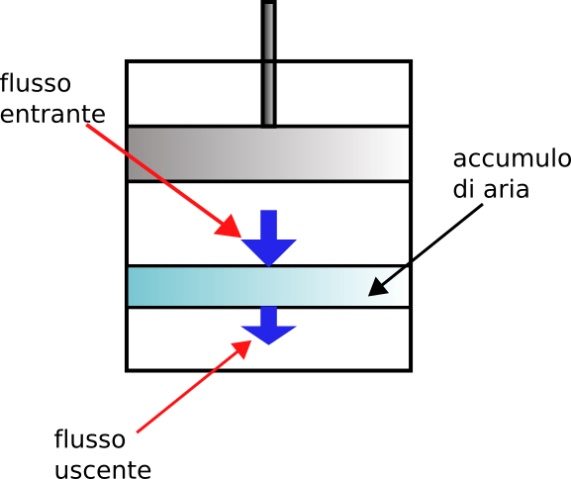 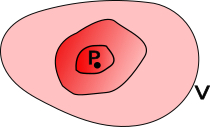 Un muro esposto al sole si riscalda perché il flusso di calore entrate è maggiore di quello uscente.
Tale limite quando esiste è finito e prende il nome di divergenza del vettore v nel punto P all’instante t
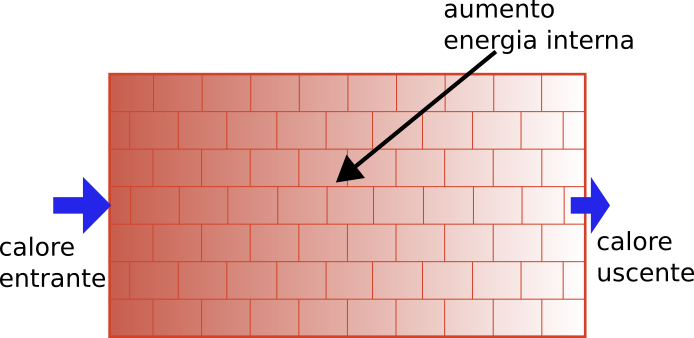 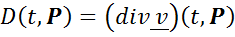 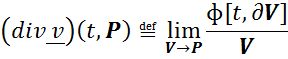 che prende il nome di  divergenza della funzione vettoriale v(t,P) all’istante t nel punto P.
Anno accademico 2014/2015
Corso di Laurea in Ingegneria Meccanica
24
[Speaker Notes: Gonher nel k sigma]
L‘operatore  Divergenza
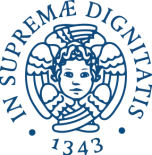 Divergenza in coordinate cartesiane
L’espressione in coordinate cartesiane della divergenza risulta la seguente:
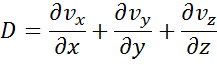 In letteratura è possibile trovare l’operatore divergenza in notazione figurata oppure attraverso l’operatore nabla.
Nella notazione figurata, la divergenza è espressa nel seguente modo:



D=div v
Utilizzando l’operatore nabla, la divergenza è ottenuta dal prodotto  scalare del campo vettoriale v con il vettore ∆ 

D= ∆ ● v
Anno accademico 2014/2015
Corso di Laurea in Ingegneria Meccanica
25
[Speaker Notes: Gonher nel k sigma]
L‘operatore  Divergenza
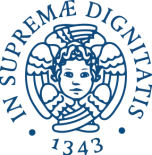 Proprietà fondamentali
Sia T un intervallo temporale e D una regione di spazio. Una funzione vettoriale v (t,P), con t ϵ T e P ϵ a D, si dice solenoidale all’istante t se 

div v = 0        oppure       ∆ ● v = 0
Anche se non descritto l’operatore rotore ha sempre divergenza nulla, quindi risulta solenoidale. 

div(rot v) ≡ 0            oppure           ∆ ● (∆ᴧv)= 0
Anno accademico 2014/2015
Corso di Laurea in Ingegneria Meccanica
26
[Speaker Notes: Gonher nel k sigma]
L‘operatore  Divergenza
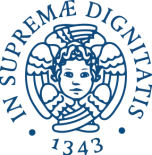 Divergenza in coordinate curvilinee
Indicando u,v,w tre coordinate curvilinee ortogonali e considerando un campo vettoriale, l’espressione della divergenza risulta la seguente:
Coordinate sferiche
r, q, j
r=u; q=v; j=w
 hu =1
 hv = r
 hw = r sinq
Coordinate cilindriche
r, q, z
r=u; q=v; z=w
 hu =1
 hv = r
 hw = 1
Coordinate cartesiane
x,y,z
x=u; y=v; z=w
 hu =1
 hv =1
 hw=1
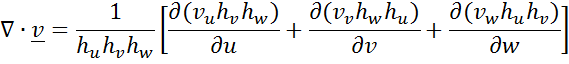 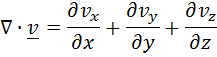 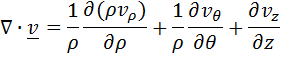 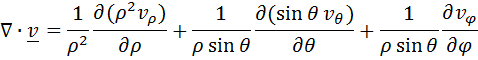 Dove hu , hv e hw risultano i fattori di scala necessari per normalizzare il vettore tangente alle coordinate che non rappresentano delle distanze.
Anno accademico 2014/2015
Corso di Laurea in Ingegneria Meccanica
27
[Speaker Notes: Gonher nel k sigma]
L‘operatore  Divergenza
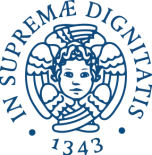 Teorema di Gauss Green
Sia v(P) funzione vettoriale definita in una regione D;

 sia V un volume contenuto entro D, nel quale la funzione vettoriale risulti regolare;

 sia ∂V il bordo del volume V.

Allora segue
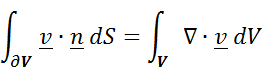 In un campo vettoriale il flusso del vettore sul bordo di un volume è uguale all’integrale della divergenza del vettore sul volume
Anno accademico 2014/2015
Corso di Laurea in Ingegneria Meccanica
28
[Speaker Notes: Gonher nel k sigma]
L‘operatore  Rotore
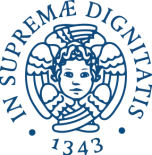 Come nasce il concetto di rotore
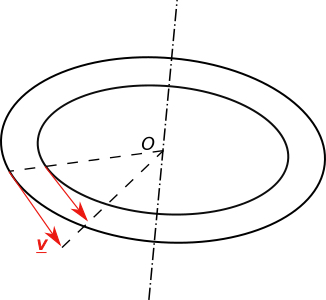 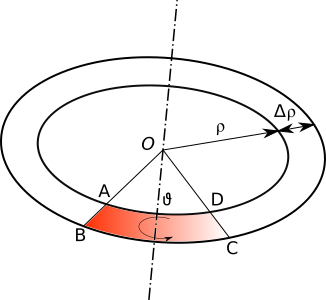 Considerando un corpo rigido che ruota attorno ad un asse fisso con velocità angolare costante
Questo suggerisce di considerare il doppio della velocità angolare come la costante di proporzionalità tra circolazione e area. Indicata con R tale costante si ha:
Vi sono grandezze fisiche associate ad una linea come il lavoro di una forza. Tale nozione si estende ad altre grandezze vettoriali dando luogo all’integrale di una funzione vettoriale lungo una linea.
Se si prende una linea chiusa giacente in un piano assiale, essendo la velocità in ogni punto ortogonale alla linea, è nulla la circolazione e quindi R.
E’ possibile istituire un vettore che abbia la direzione dell’asse di rotazione (quindi di 𝜔) ,come modulo il massimo valore di R e come verso quello ottenuto con la regola della vite destrogira
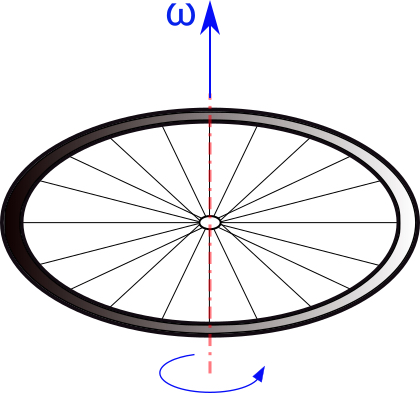 Considerata la linea chiusa ABCDA di cui BC e DA sono porzioni di linee di campo; la circolazioine della velocità risulta
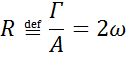 Inoltre se si calcola la circolazioine della velocità su un qualsiasi piano non ortogonale all’asse si ottiene un valore inferiore
Risulta particolarmente interessante l’integrale di un vettore lungo una linea chiusa che prende il nome di circolazione   
(o circuitazione)
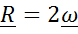 Essa è chiamata rotore essendo connessa con la rotazione del corpo rigido
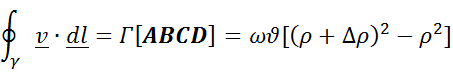 Indicato con O un punto dell’asse di rotazione , con P un punto del corpo rigido , con v(P) la velocità e con r il vettore (P-O), risulta
La definizione del vettore rotore può estendersi a qualsiasi campo vettoriale
Quindi la circolazione risulta proporzionale all’area racchiusa
Si constata che la circolazione del vettore tende a diventare proporzionale all’area racchiusa dalla linea quando questa tende a contrarsi ad un punto.
Quindi il rotore R dipende dalla giacitura del piano sul quale è contenuta la linea.
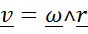 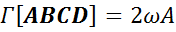 essendo 𝜔 il vettore velocità angolare
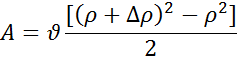 Anno accademico 2014/2015
Corso di Laurea in Ingegneria Meccanica
29
[Speaker Notes: Gonher nel k sigma]
L‘operatore  Rotore
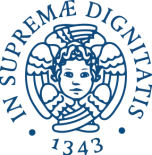 Circolazione
In generale l’integrale lungo una linea AB dipende dalla linea stessa.
Per un campo vettoriale affine la circolazione lungo il bordo di un poligono è proporzionale all’area racchiusa e la costante di proporzionalità è uguale per tutti i poligoni
Questo comporta che la circolazione di un vettore lungo una linea chiusa non è in generale nullo
Considerando, per esempio, un canale in cui scorre acqua in regime laminare (moto alla Poiseuille)
Ogni campo vettoriale è localmente affine ( Taylor)
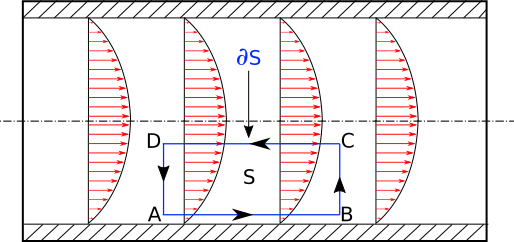 Quindi il teorema precedente è approssimativamente verificato localmente per qualsiasi campo vettoriale
Matematicamente la cosa può essere formalizzata dicendo che contraendo la linea fino ad un punto il rapporto tra circolazione e area racchiusa è finito e dipende solo dal punto considerato
L’integrale del vettore velocità lungo la linea ABCDA non è nullo
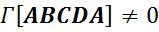 Anno accademico 2014/2015
Corso di Laurea in Ingegneria Meccanica
30
[Speaker Notes: Gonher nel k sigma]
L‘operatore  Rotore
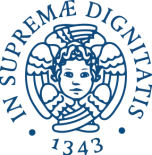 Definizione dell’operatore rotore
Assegnata una funzione vettoriale v(t,P), definita in un intervallo T e in una regione D, si chiama rotore della funzione la funzione vettoriale R(t,P) definita attraverso il seguente processo:

 preso un punto Q e un piano passante per esso;

 considerata una linea chiusa del piano contenente il punto Q;

 fissato un verso di percorrenza della linea partendo dalla normale n;

 calcolata la circolazione della funzione vettoriale v(t,P) ;

 effettuato il rapporto tra circolazione e l’area racchiusa ;

 valutato il limite di tale rapporto, indicato con Rn , facendo contrarre la 
  linea chiusa fino a ridurla al punto Q;

 variata la giacitura del piano cercando quella per la quale Rn  assume il 
  valore massimo RN ;

Si definisce il rotore R all’istante t e nel punto Q come il vettore                    , dove N è la normale a tale piano, e si scrive                   


                                                            oppure
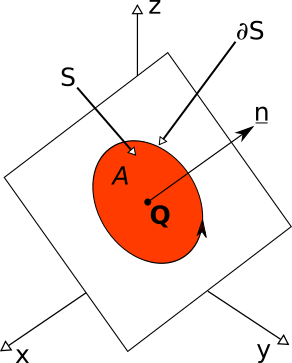 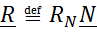 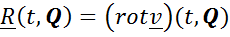 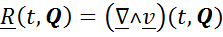 Anno accademico 2014/2015
Corso di Laurea in Ingegneria Meccanica
31
[Speaker Notes: Gonher nel k sigma]
L‘operatore  Rotore
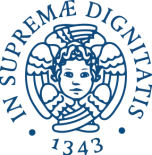 Rotore in coordinate cartesiane
L’espressione in coordinate cartesiane del rotore risulta la seguente:
Mnemonicamente è comodo far uso del determinante simbolico
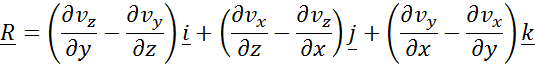 In letteratura è possibile trovare l’operatore rotore in notazione figurata oppure attraverso l’operatore nabla.
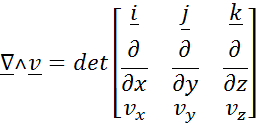 Nella notazione figurata, il rotore è espresso nel seguente modo:



R=rot v
Utilizzando l’operatore nabla, il rotore è ottenuto dal prodotto  vettoriale del campo vettoriale v con il vettore ∆ 

R= ∆ ᴧ v
Il cui sviluppo, seguendo la regola dei determinanti, fornisce il vettore rotore
Anno accademico 2014/2015
Corso di Laurea in Ingegneria Meccanica
32
[Speaker Notes: Gonher nel k sigma]
L‘operatore  Rotore
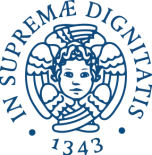 Rotore in coordinate curvilinee
Indicando u,v,w tre coordinate curvilinee ortogonali e considerando un campo vettoriale, l’espressione del rotore risulta la seguente:
Coordinate sferiche
r, q, j
r=u; q=v; j=w
 hu =1
 hv = r
 hw = r sinq
Coordinate cilindriche
r, q, z
r=u; q=v; z=w
 hu =1
 hv = r
 hw = 1
Coordinate cartesiane
x,y,z
x=u; y=v; z=w
 hu =1
 hv =1
 hw=1
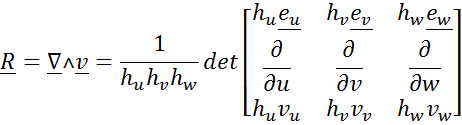 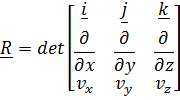 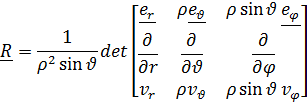 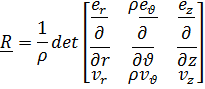 Dove hu , hv e hw risultano i fattori di scala necessari per normalizzare il vettore tangente alle coordinate che non rappresentano delle distanze.
Anno accademico 2014/2015
Corso di Laurea in Ingegneria Meccanica
33
[Speaker Notes: Gonher nel k sigma]
L‘operatore  Rotore
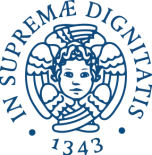 Proprietà fondamentali
Matematicamente se un campo è conservativo deve necessariamente essere irrotazionale.
Sia T un intervallo temporale e D una regione di spazio. Una funzione vettoriale v (t,P), con t ϵ T e P ϵ D, si dice irrotazionale all’istante t se

∆ ᴧ v= 0
Se un campo è irrotazionale, invece, non è sempre verificata la conservatività
In questo caso il rotore è sempre nullo
Se il dominio di definizione risulta semplicemente connesso, allora un campo vettoriale v è conservativo se e solo se è irrotazionale
Un esempio è dato da un vortice irrotazionale in fluidodinamica
Un campo vettoriale definito in una regione D si dice conservativo se la circolazione del vettore lungo qualsiasi linea chiusa contenuta in D è nulla
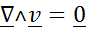 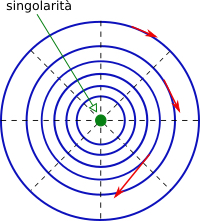 Mentre la circolazione lungo qualunque linea chiusa che circonda l’origine vale 𝛤
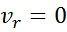 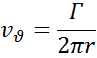 Un campo vettoriale conservativo ammette un potenziale f(P) di cui il vettore v(P) è il gradiente

v(P)=grad f(P)
Questo perché essendo l’origine una singolarità il campo di definizione è tutto il piano tranne l’origine e, di conseguenza, il dominio non è semplicemente connesso
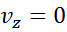 Anno accademico 2014/2015
Corso di Laurea in Ingegneria Meccanica
34
[Speaker Notes: Gonher nel k sigma]
L‘operatore  Rotore
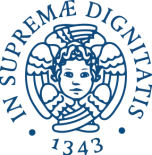 Chiamando trinomio di Bernoulli la seguente somma di termini
In precedenza si è mostrato come il rotore del campo di velocità di un corpo rigido, che ruota attorno ad un asse fisso,  sia pari al doppio del vettore velocità angolare
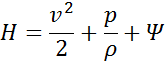 Utilizzando le seguenti identità differenziali
Ipotesi 1) fluido non viscoso (Euleriano) ν=0
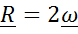 H è costante lungo una linea di flusso o di vorticità
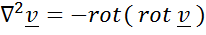 In fluidodinamica il rotore del campo di velocità viene definito con il termine vorticità
Con l’ipotesi di flusso stazionario e forze di massa conservative  risulta
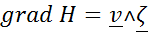 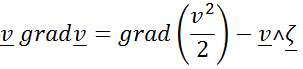 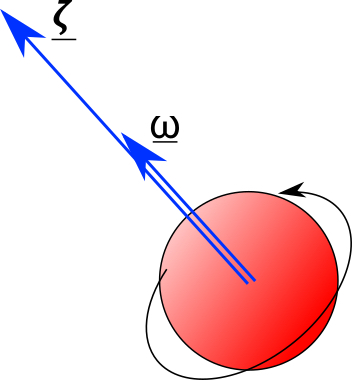 Ipotesi 2) fluido con vorticità uniforme 𝜁=cost.
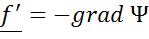 Le equazioni di Navier-Stokes diventano
H è costante lungo una linea di flusso o di vorticità
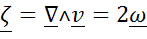 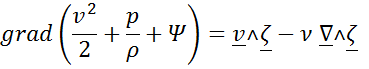 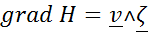 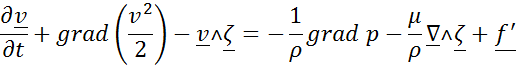 Ipotesi 3) fluido irrotazionale 𝜁=0
Da questa equazione discendono i risultati di Bernoulli
Le equazione di Navier-Stokes, che descrivono il comportamento di un fluido incomprimibile e Newtoniano, possono essere rielaborate facendo comparire la vorticità del flusso
H è costante in tutto il campo fluidodinamico
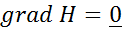 Anno accademico 2014/2015
Corso di Laurea in Ingegneria Meccanica
35
[Speaker Notes: Gonher nel k sigma]
L‘operatore  Rotore
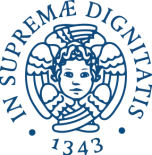 Teorema di Stokes
Sia v(P) funzione vettoriale definita in una regione D;

 sia S una superficie regolare contenuta entro un  
  volume V ⊆ D;

Allora segue
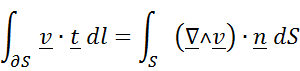 In un campo vettoriale la circolazione del vettore lungo il bordo di una superficie è uguale al flusso del suo rotore sulla superficie
Anno accademico 2014/2015
Corso di Laurea in Ingegneria Meccanica
36
[Speaker Notes: Gonher nel k sigma]
L‘operatore Laplaciano
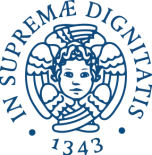 Laplaciana di una un funzione scalare
In coordinate cartesiane si ottiene
Con riferimento all’elettrostatica , il legame tra la densità di carica ρ(P) e il potenziale V(P) si ottiene combinando le tre equazioni:
Un ulteriore esempio dell’utilizzo dell’operatore laplaciano, per campi scalari, è nell’equazione di Fourier
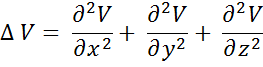 Nel caso di sistema a regime, il campo scalare di temperatura soddisfa l’equazione di Laplace
Dal bilancio di energia per un volume materiale, sotto le seguenti ipotesi:
 incomprimibile
 omogeneo
 isotropo
 generazione di energia interna nulla 

si ottiene la seguente equazione alle derivate parziali
Con tale notazione la legge di Maxwell è espressa nella forma seguente
La formazione dell’equazione fondamentale di un campo fisico comporta la composizione di almeno tre equazioni, due delle quali contengono gli operatori “grad”, “rot” e “div”.
Introducendo l’operatore laplaciano “         “ definito come
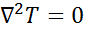 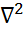 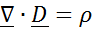 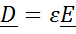 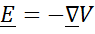 Che risulta la più diffusa equazione ellittica della fisica.
oppure
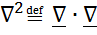 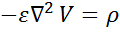 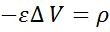 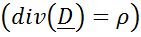 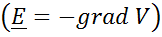 Per ottenere un problema ben posto è necessario specificare le condizioni al contorno, che possono essere di tre tipi:

  1° tipo o Dirichlet

       
  2° tipo o Neumann

  
  3° tipo o Robin
Che prende il nome di equazione di Poisson
che si legge nabla quadro. Esso è anche indicato con il simbolo “ ∆ “ detto laplaciano
Nella relazione ( considerando ε costante) si ottiene
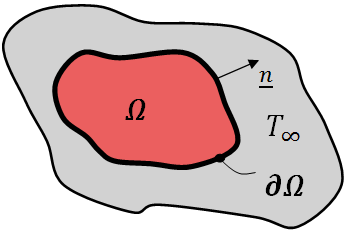 Nelle regioni in cui la densità di carica ρ è nulla, l’equazione di Poisson si riduce alla forma
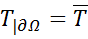 Nascono così due nuovi operatori differenziali “div grad” e “rot rot” che prendono il nome, rispettivamente, di laplaciano di una funzione scalare e laplaciano di una funzione vettoriale
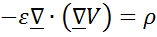 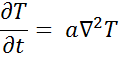 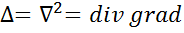 oppure
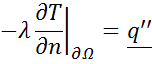 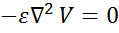 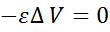 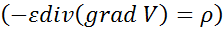 Dove T, a e t sono rispettivamente la temperatura, la diffusività termica e il tempo
Che prende il nome di equazione di Laplace
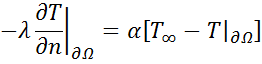 Anno accademico 2014/2015
Corso di Laurea in Ingegneria Meccanica
37
[Speaker Notes: Gonher nel k sigma]
L‘operatore Laplaciano
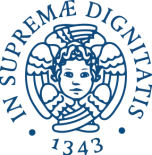 Proprietà fondamentali
Una funzione scalare  f(P) definita in una regione D si dice armonica se la sua laplaciana è nulla ovvero

∆ f(P) = 0

Un campo scalare descritto da una funzione armonica prende il nome di campo scalare armonico.
Teorema di unicità 1. Se di una funzione armonica si assegnano i valori sul bordo ∂D di una regione, essa risulta univocamente determinata dentro la regione D.
Teorema di unicità 2. Se di una funzione armonica si assegnano le derivate normali sul bordo ∂D di una regione, essa è determinata dentro la regione D a meno di una costante additiva arbitraria.
Combinazione lineare. Ogni combinazione lineare di più funzioni armoniche è una funzione armonica
Teorema della media per le funzioni armoniche. Una funzione armonica di due variabili assume in un punto P la media dei valori che essa ha su una circonferenza di raggio qualsiasi con centro nel punto ( si estende naturalmente anche a funzioni di tre variabili)



Essendo S un cerchio di centro P e raggio r ed essendo B il baricentro di dL
Corollario 1. Una funzione armonica in una regione D non può avere punti di massimo o di minimo dentro la regione; quindi i punti di massimo e/o di minimo devono necessariamente appartenere al bordo ∂D della regione.
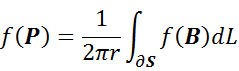 Corollario 2. Se una funzione armonica assume un valore uniforme sul bordo ∂D della regione, essa è anche uniforme dentro la regione D.
Anno accademico 2014/2015
Corso di Laurea in Ingegneria Meccanica
38
[Speaker Notes: Gonher nel k sigma]
L‘operatore Laplaciano
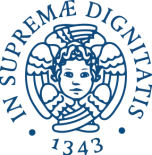 Laplaciana di una funzione vettoriale
Un esempio dell’utilizzo dell’operatore laplaciano su un campo vettoriale si trova nella dinamica di un fluido incomprimibile
Un campo vettoriale v(t,P) si dice armonico se è nel contempo  irrotazionale e solenoidale, cioè se nelle regioni di regolarità si ha


e

            Che si traduce in


oppure
Essendo contemporaneamente il campo di velocità solenoidale e irrotazionale, esso risulta armonico
La funzione 




si chiama laplaciana della funzione vettoriale v
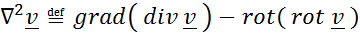 Con le ipotesi suddette nelle regioni di regolarità , per il teorema di Stokes, esiste una funzione potenziale ϕ tale per cui
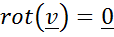 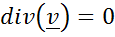 L’ipotesi di incomprimibilità comporta che il campo di velocità sia solenoidale e risulta soddisfatta la seguente identità
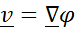 In coordinate cartesiane la laplciana della funzione vettoriale v risulta
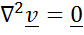 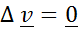 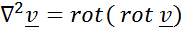 Per la condizione di continuità, anche Il potenziale cinetico ϕ verifica l’equazione di Laplace
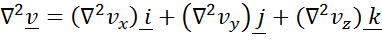 Con l’ulteriore ipotesi di flusso irrotazionale (vorticità nulla), il campo di velocità soddisfa l’equazione di Laplace
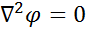 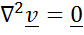 Anno accademico 2014/2015
Corso di Laurea in Ingegneria Meccanica
39
[Speaker Notes: Gonher nel k sigma]
Fine
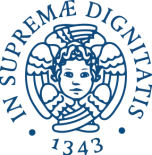 Bibliografia
Enzo Tonti, Elisa Nuzzo, Gradiente Rotore Divergenza , Pitagora, 2007.



  Enzo Tonti, The Mathematical Structure of classical and Relativistic Physics, Springer, 2013.




  Paolo Di Marco, Appunti ed Esercizi di Termofluidodinamica Applicata, Versione 11.02-  
   12.10.11.



  Luigi Quartapelle, Franco Auteri, Fluidodinamica Incomprmibile,  Casa Editrice Ambrosiana,  
   2013.
Anno accademico 2014/2015
Corso di Laurea in Ingegneria Meccanica
40
[Speaker Notes: Gonher nel k sigma]